家長工作坊
(附件１)
1
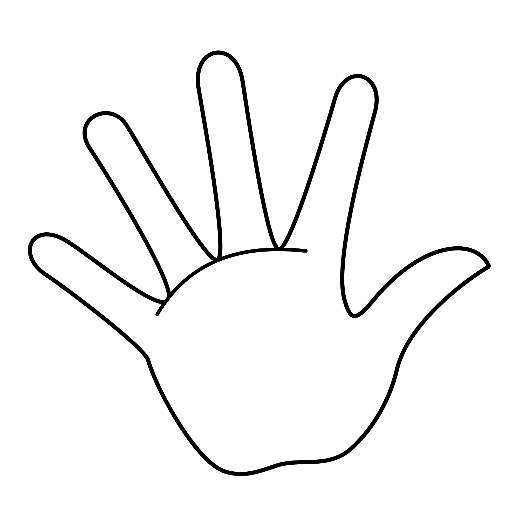 請你用五個形容詞，描述子女在你心目中的觀感
2
活動1：你看到什麼?
3
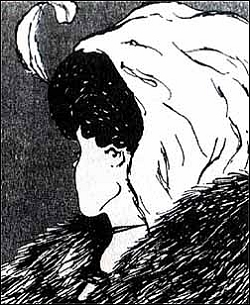 (W.E.Hill, 1915)
4
圖片來源：Wikimedia Commons。取自： https://commons.wikimedia.org/wiki/File:Youngoldwoman.jpg
活動2：你懂得你的子女嗎？
5
6
處理學生學習差異所要考慮的，
不是要積極令弱勢學生的成績與一般學生看齊，
而是令他們有持續學習的動機，仍想在學校受教育
7
生涯規劃是一個深思熟慮的過程，
 讓人能整全地規劃一生，包括生命中重要的範疇，
如工作、學習、人際關係和閒暇。
這過程也要求人在其社會環境中
按步驟積極地實施所訂的計劃。
8
活動2：另眼相看
9
10
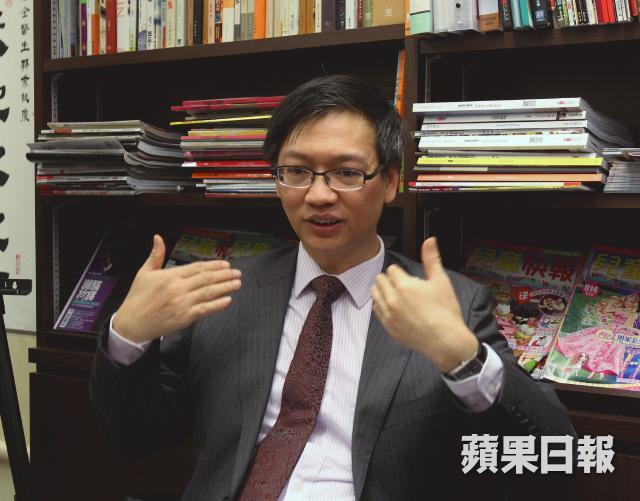 11
[Speaker Notes: 圖片來源：蘋果日報。取自： https://hk.news.appledaily.com/local/daily/article/20141028/18915147]
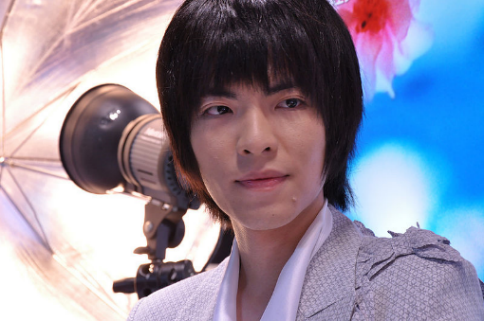 12
[Speaker Notes: 圖片來源：Wikimedia Commons。取自： https://commons.wikimedia.org/wiki/File:%E8%95%AD%E6%95%AC%E9%A8%B0.jpg]
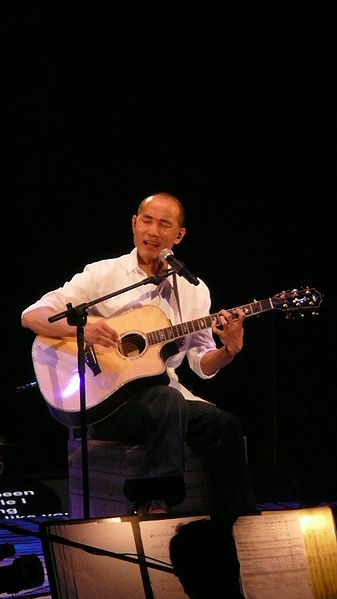 13
[Speaker Notes: 圖片來源：Wikimedia Commons。取自： https://commons.wikimedia.org/wiki/File:LowellLo2008.jpg]
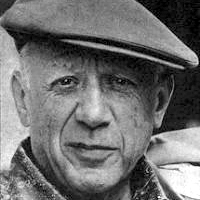 14
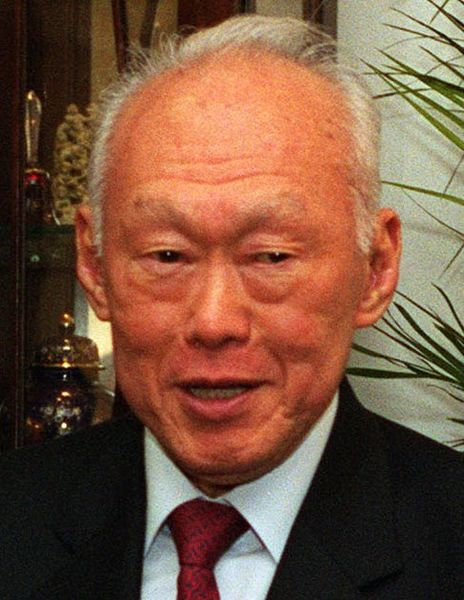 15
[Speaker Notes: 圖片來源：Wikimedia Commons。取自： https://commons.wikimedia.org/wiki/File:Lee_Kuan_Yew_cropped.jpg]
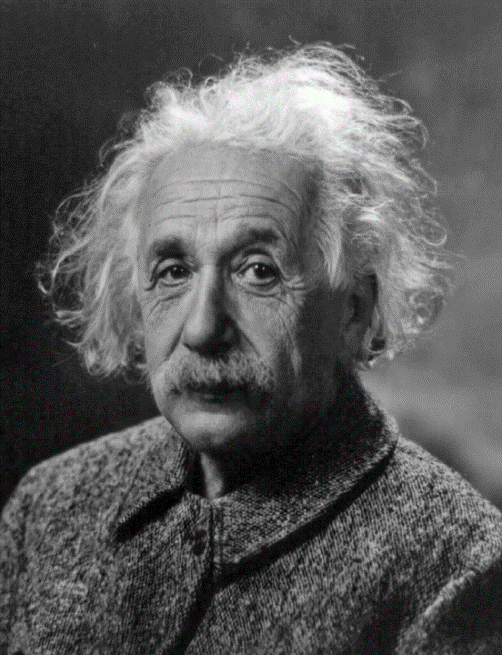 16
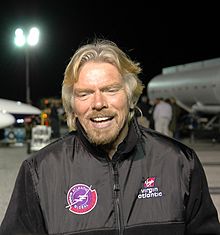 17
18
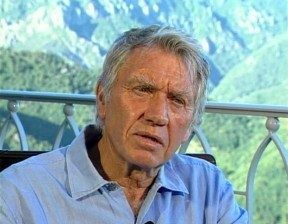 19
[Speaker Notes: Image source:  Creative Commons Attribution 3.0 Brazil]
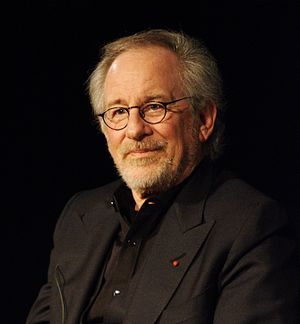 20
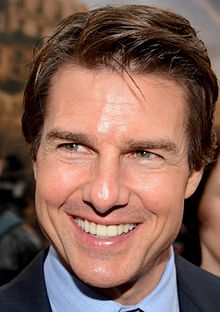 21
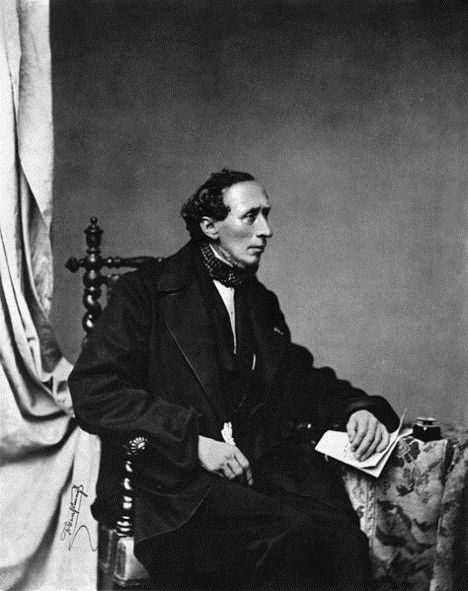 22
活動4：你懂我嗎？
個案分享
23
活動5：總結及分享
24